КОУ «Нижневартовская школа для обучающихся с ограниченными возможностями здоровья №1»
Фотоматериалы по использованию фраз разговорно-обиходного характера в условиях группы продлённого дня.
Подготовили воспитатели ГПД:
Харисова Ж.А.
Тулякова М.А.
Смирнова Н.С.
В столовой. Работа с речевым материалом.
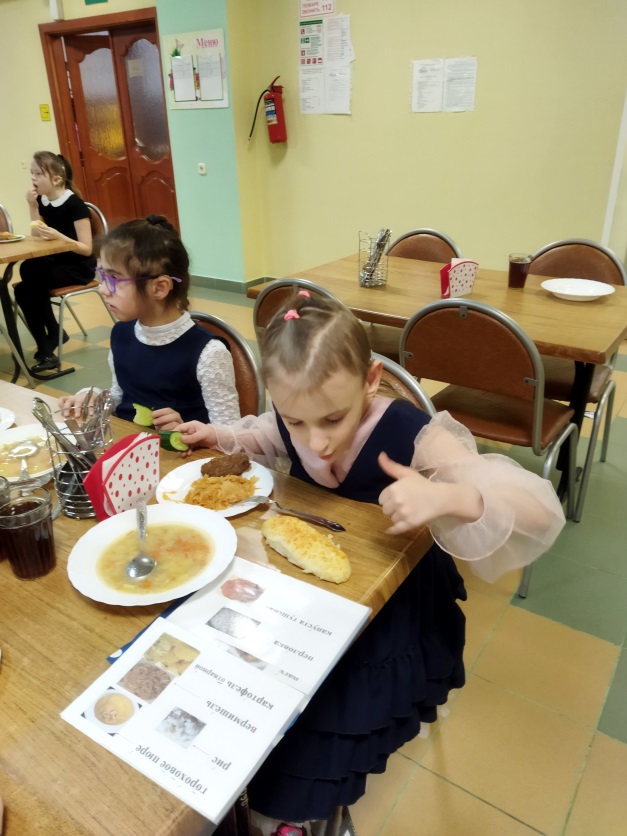 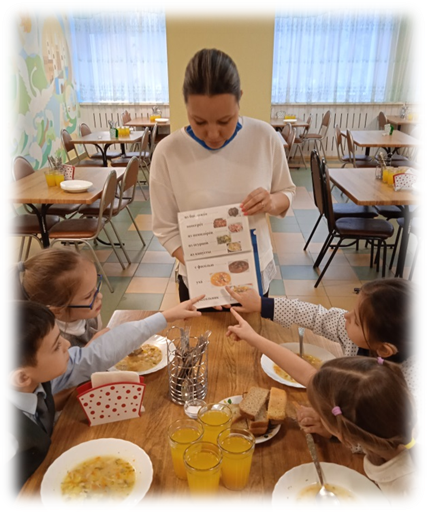 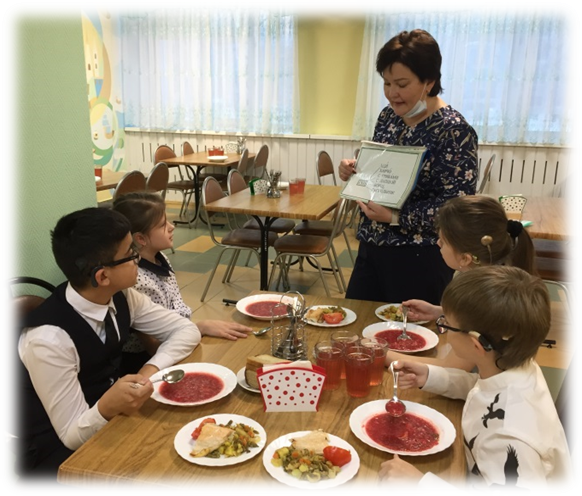 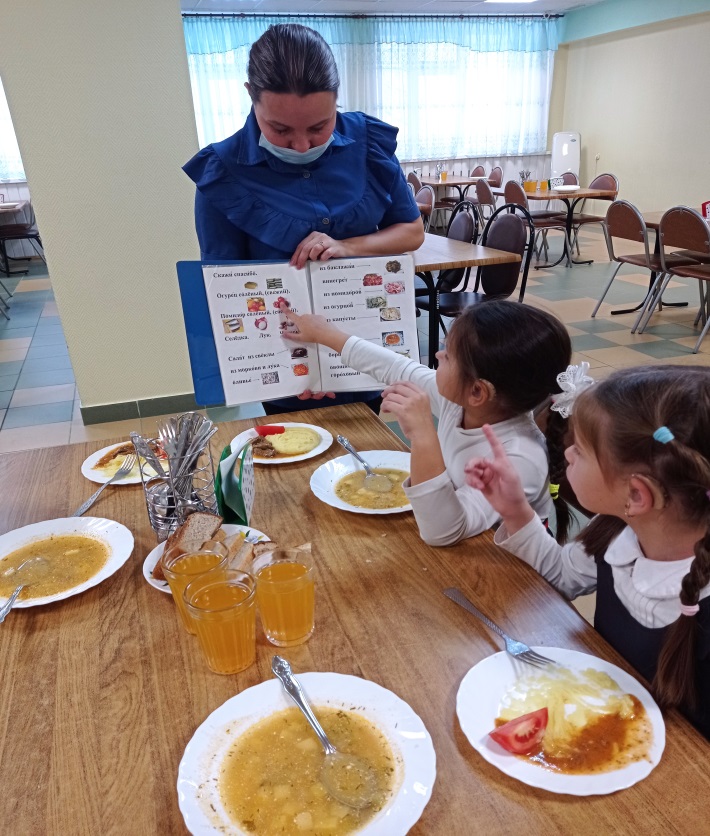 Фразы, связанные с организацией и проведением занятий.
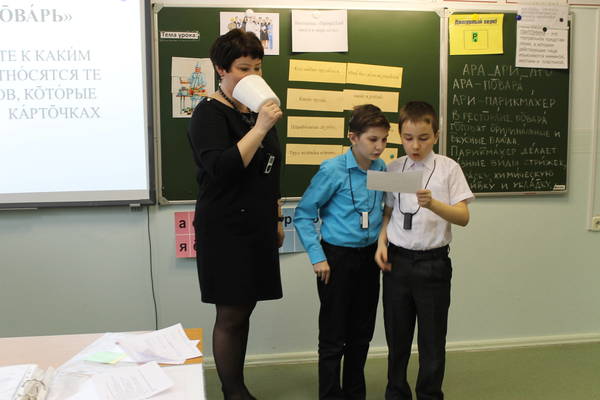 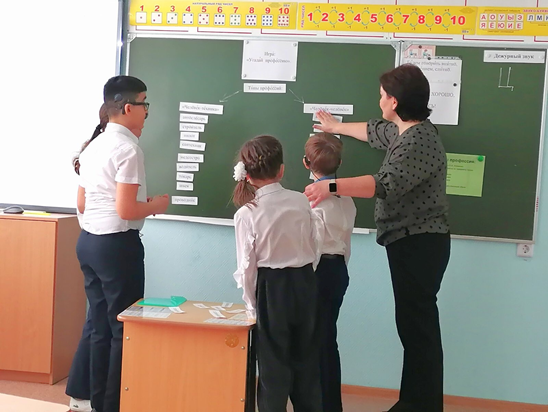 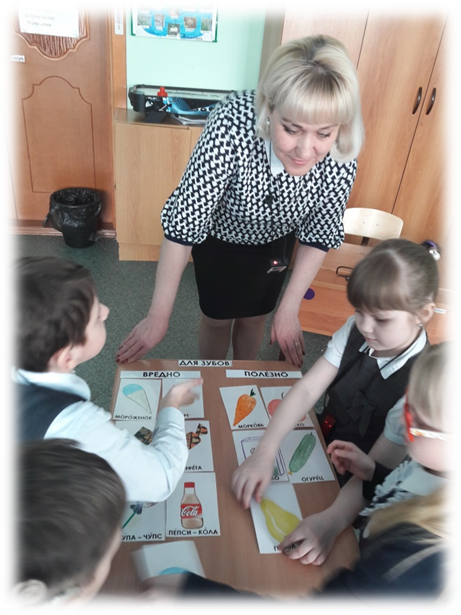 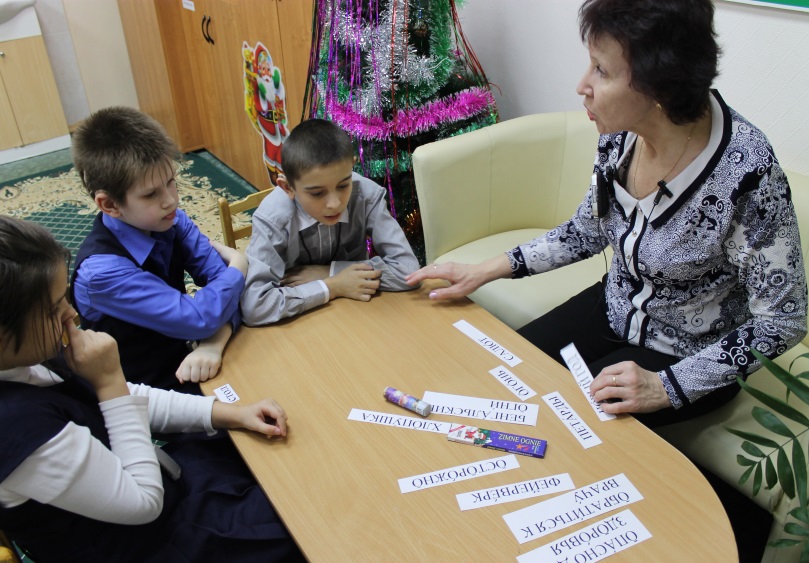 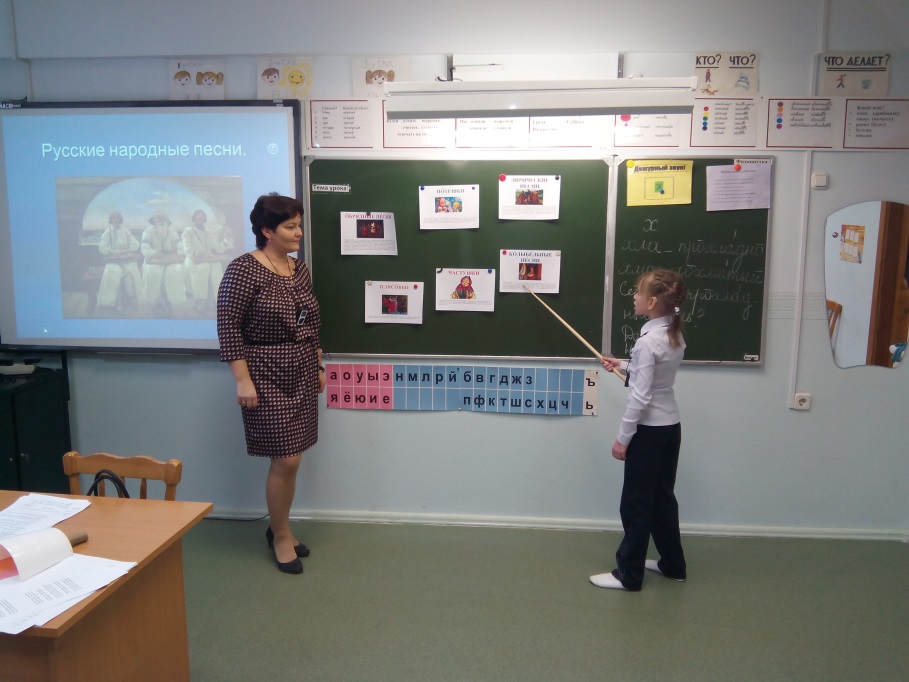 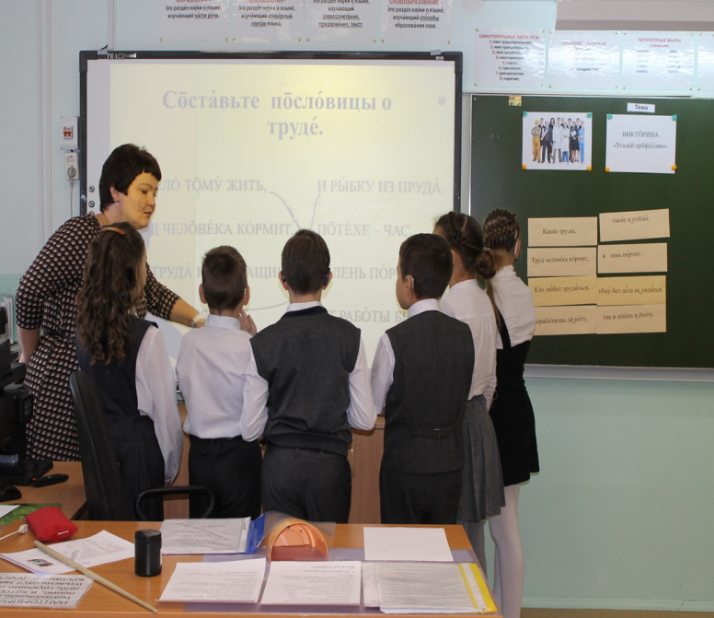 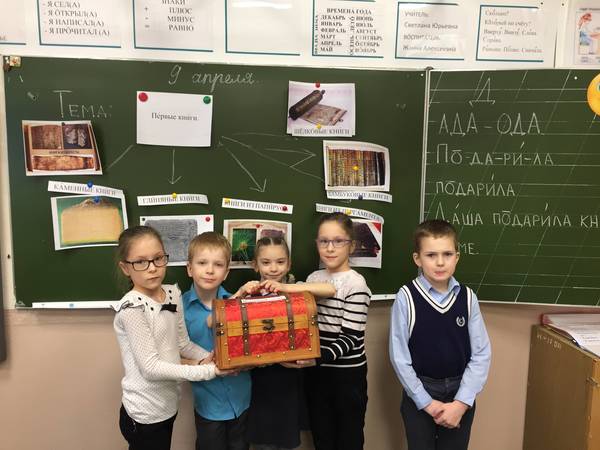 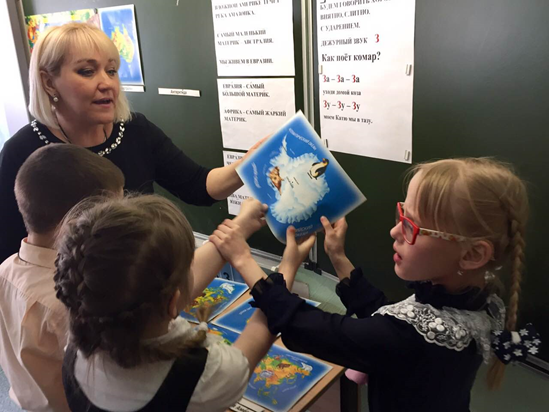 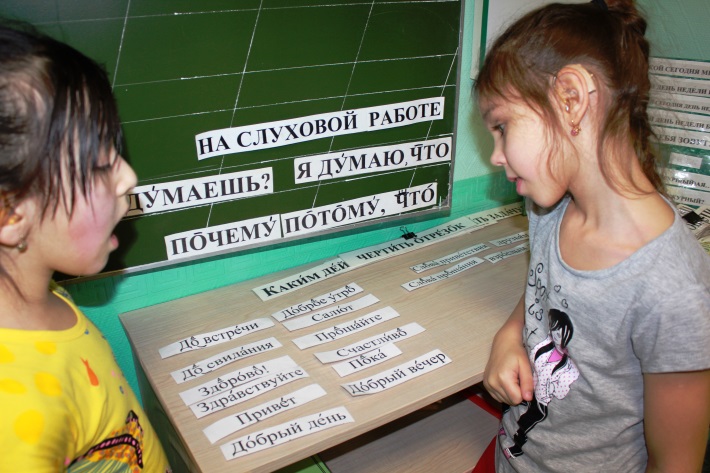 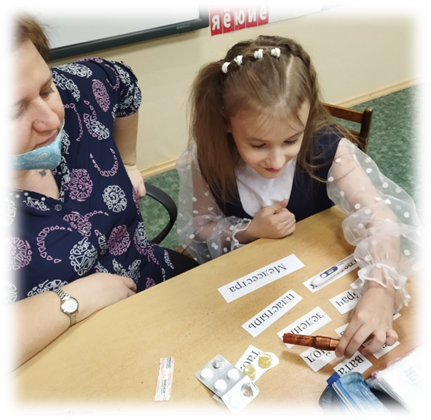 Работа в библиотеке.
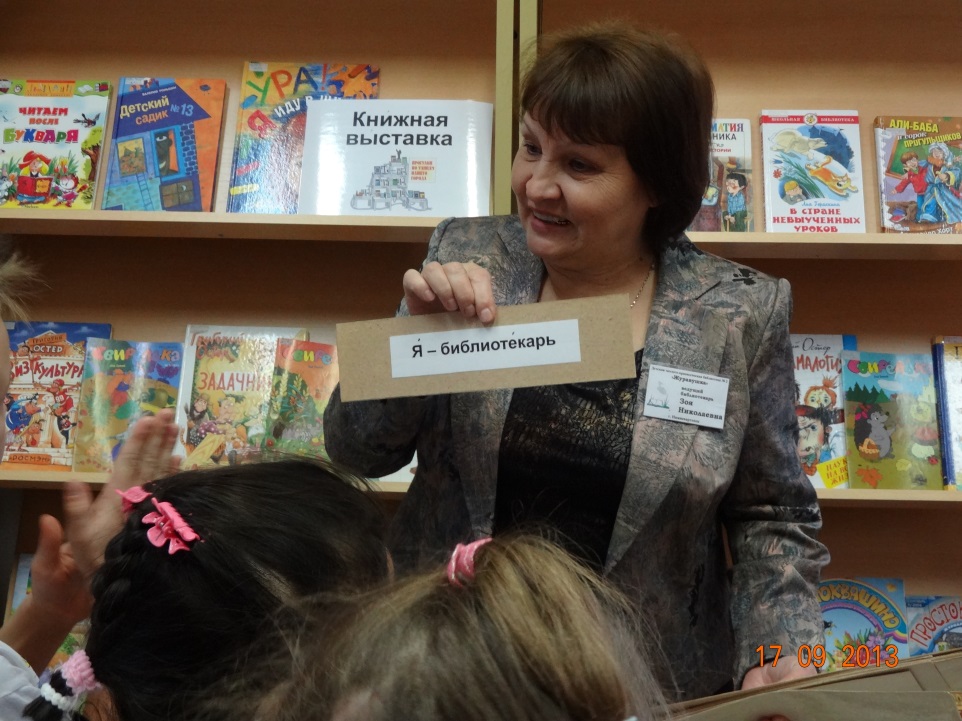 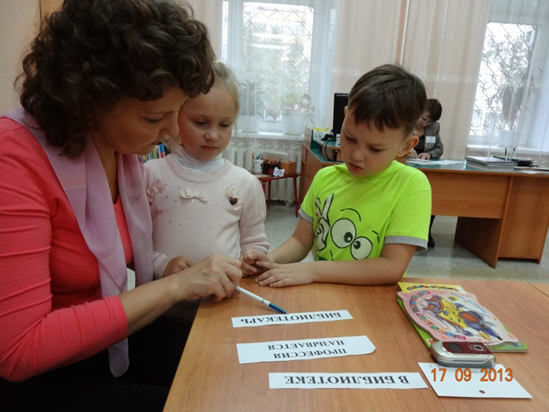 Наблюдение за погодой.
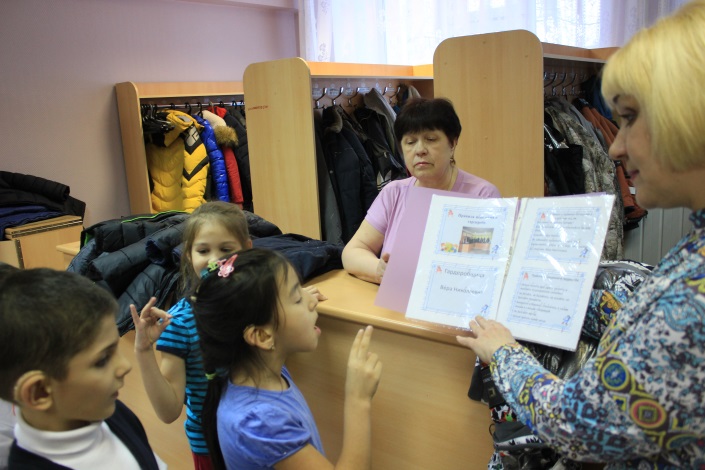 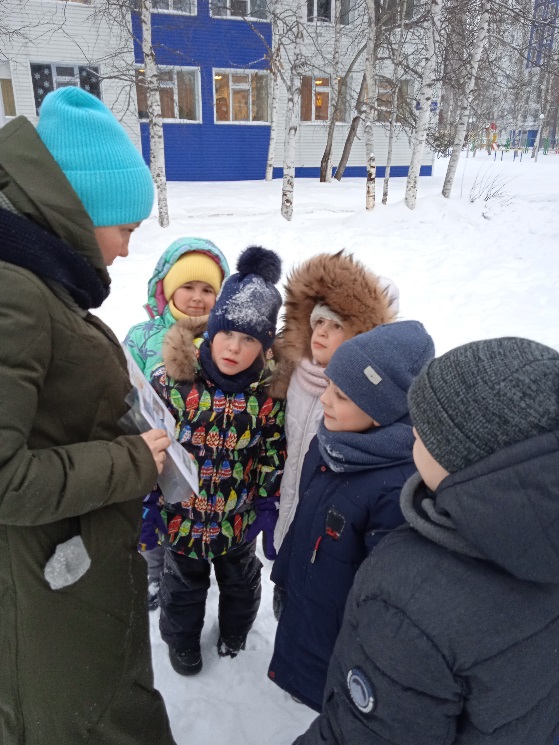 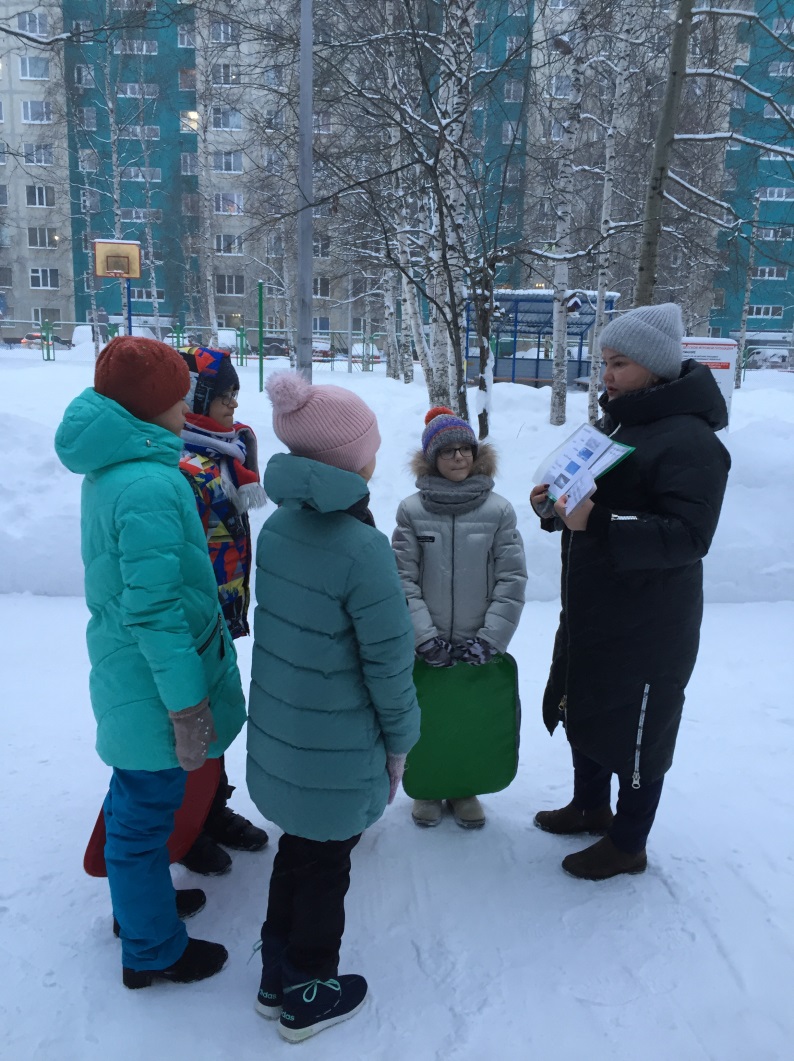 Экскурсии.
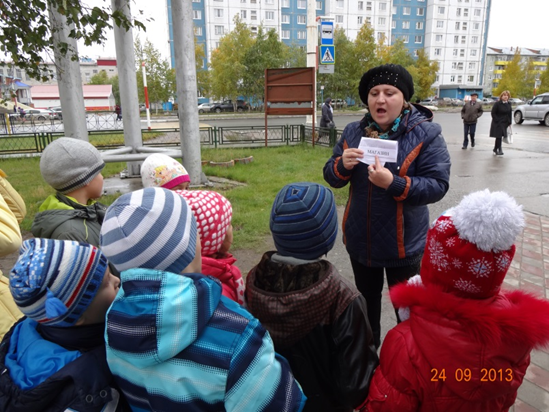 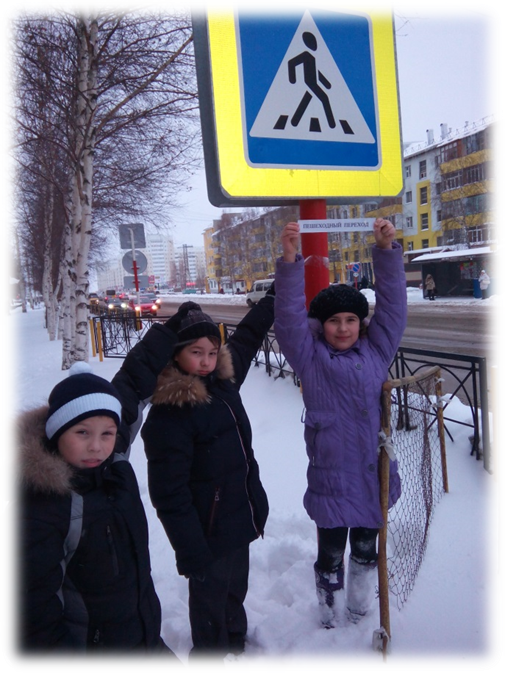 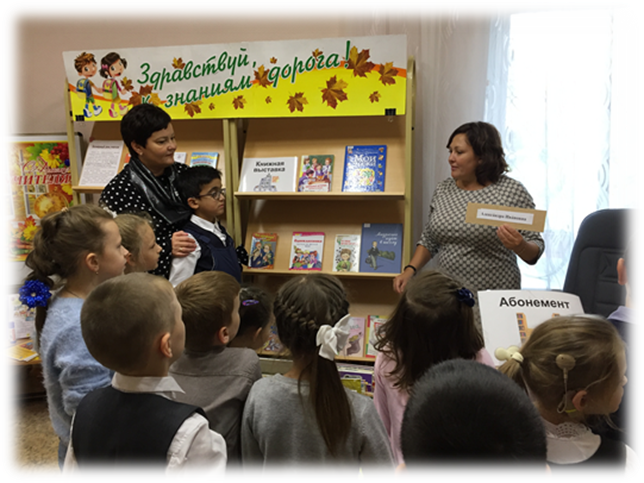 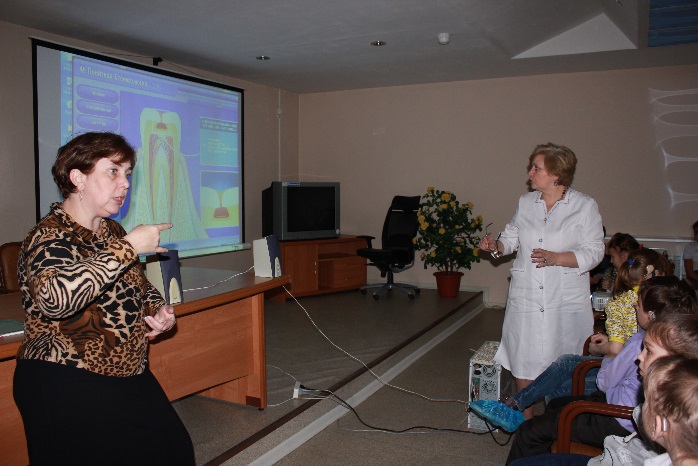 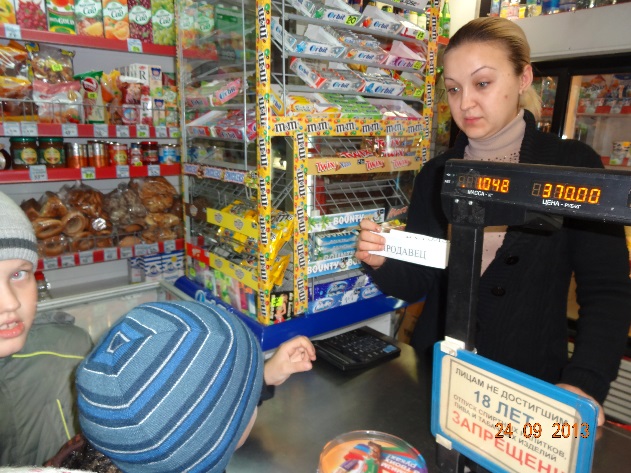 Самоподготовка.
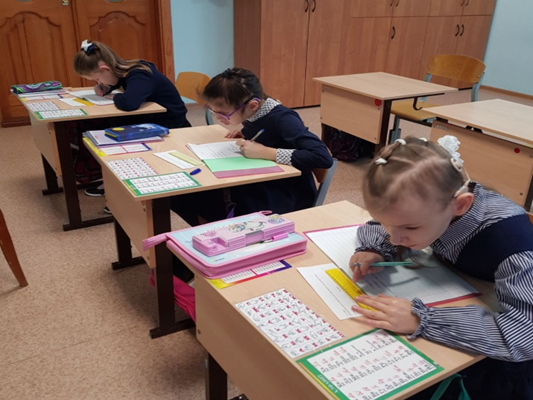 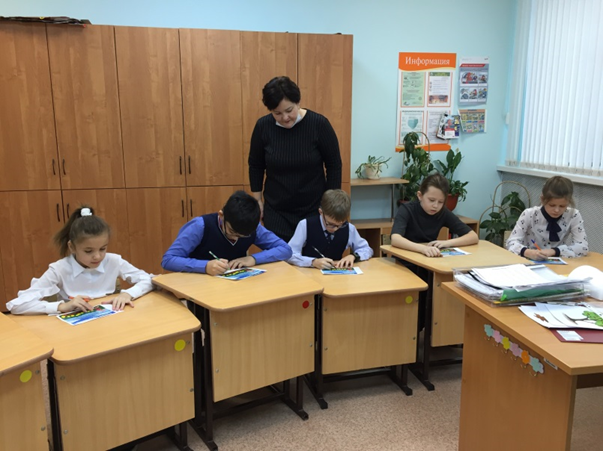